Međunarodni dan materinskog jezika
Filip Kuhar 4.D
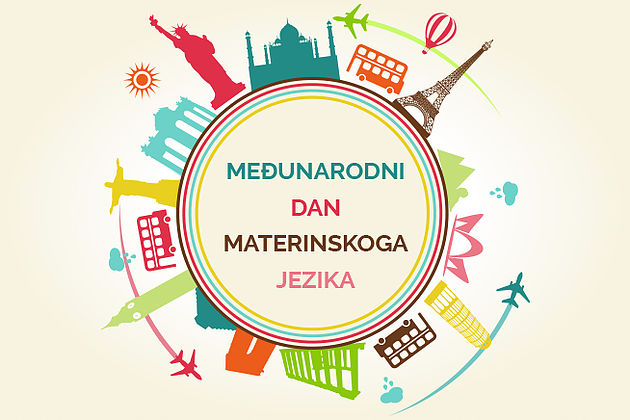 Materinski jezik
Materinski ili materinji jezik je riječ koja označava prvi jezik koji neka osoba nauči.

Međunarodni dan materinskog jezika utemeljila je Organizacija za obrazovanje, znanost i kulturu(UNESCO) 1999. godine.

Održava se svake godine 21. veljače

Materinskim jezikom bi se trebali moći najbolje i najpreciznije izražavati.
2
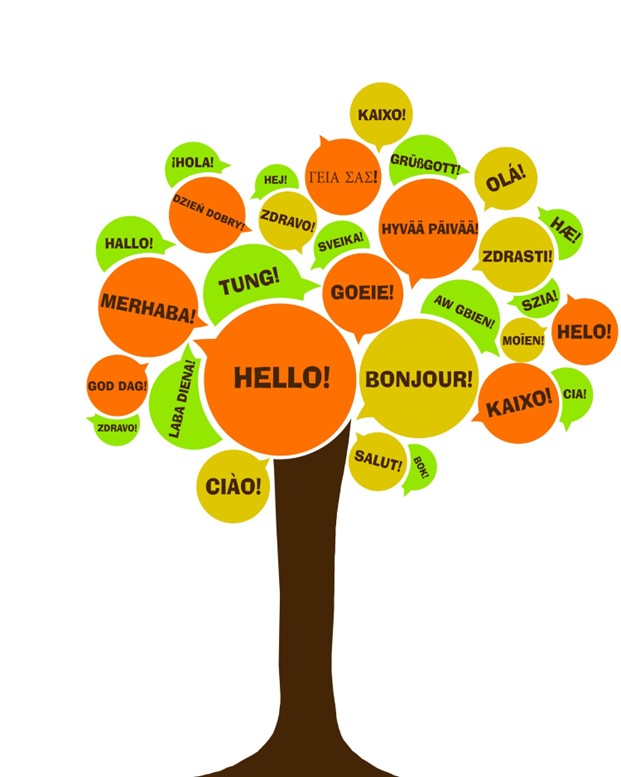 Aktivnosti i inicijative
Diljem svijeta organiziraju se raznovrsne aktivnosti i događaji kako bi se obilježio Međunarodni dan materinskog jezika, uključujući konferencije, radionice te javna čitanja i izložbe posvećene jezičnoj raznolikosti.

Naglašava se važnost edukacije, pisanja i govorenja na materinskom jeziku kao ključnog sredstva u očuvanju i promociji jezične baštine, potičući tako osjećaj identiteta.
3
Povijest hrvatskog jezika
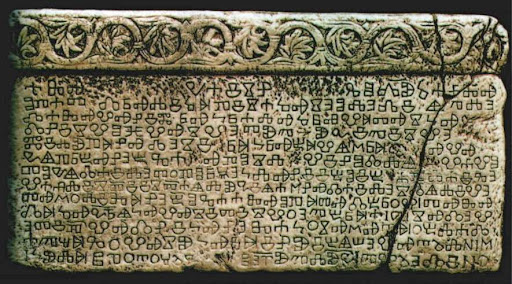 Prvi pisani tragovi hrvatskog jezika su iz 9. stoljeća

Tijekom srednjeg vijeka hrvatski se jezik puno oblikovao, ali je svoj vrhunac doživio u 15. i 16. stoljeću s autorima poput Marka Marulića koji je zvan i otac hrvatske književnosti.

Hrvatski je jezik prolazio još reformi do 19. i 20. stoljeća gdje se standardizirao nakon stjecanja neovisnosti Republike Hrvatske
Baščanska ploča(nastala oko 1100. godine, među najstarijim hrvatskim glagoljskim zapisima)
4
Značaj hrvatskog jezika
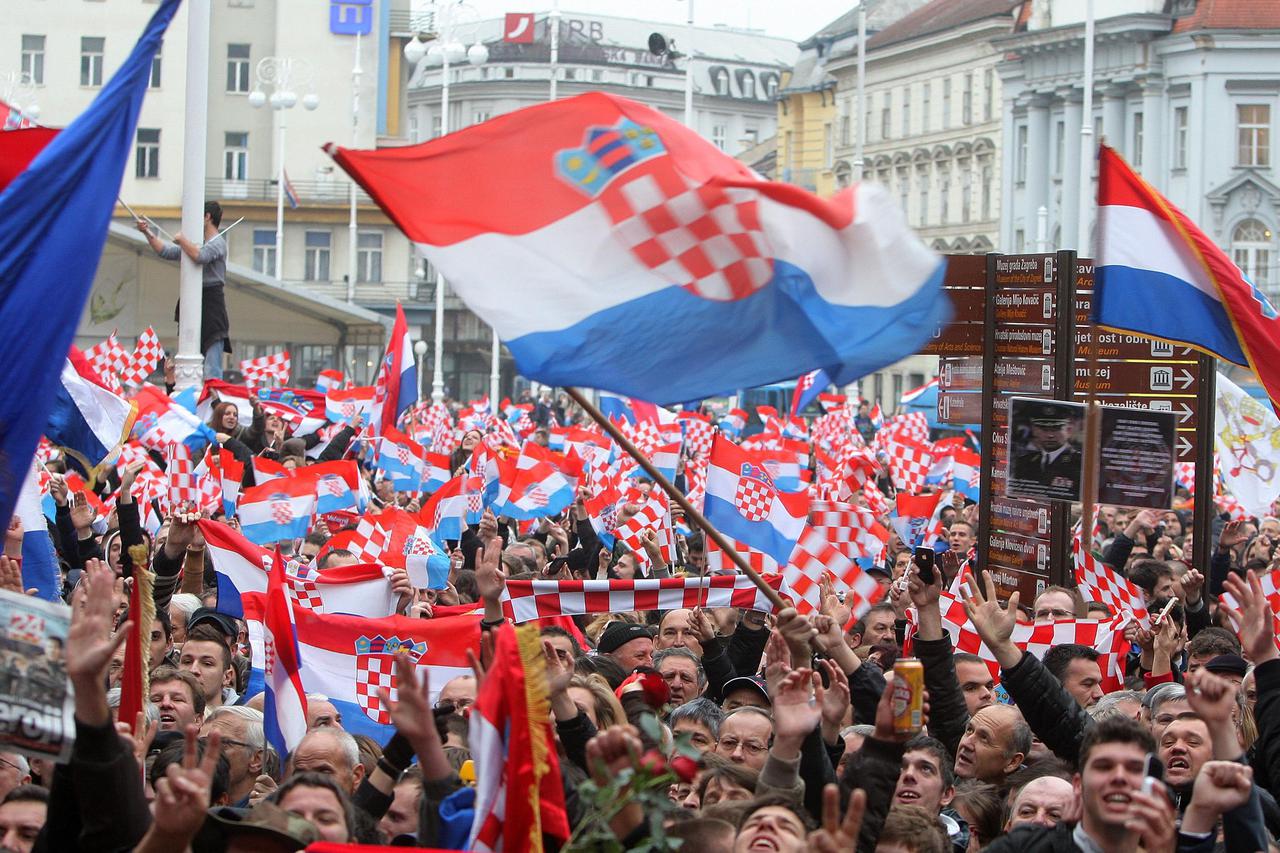 Kroz svoju bogatu književnu, jezičnu i kulturnu baštinu, hrvatski jezik odražava identitet i povijest hrvatskog naroda te služi kao simbol nacionalnog ponosa i povezanosti.
Hrvatski jezik igra ključnu ulogu u jačanju nacionalnog jedinstva i osjećaja pripadnosti jer omogućava ljudima da se izraze, dijele svoje misli i osjećaje te da komuniciraju s drugima na materinjem jeziku, što jača osjećaj zajedništva i solidarnosti unutar zajednice.
5
Raznolikost hrvatskog jezika
Hrvatski jezik obiluje raznolikošću dijalekata koji odražavaju bogatstvo kulturne i geografske raznolikosti Hrvatske.

Pod dijalekte ili narječja spadaju kajkavsko, čakavsko i štokavsko narječje.

Hrvatski jezik bio je pod utjecajem različitih jezika tijekom povijesti, kao što su latinski, njemački, mađarski, talijanski i turski, što je rezultiralo brojnim pozajmljenicama i utjecajima na gramatiku i izgovor hrvatskog jezika.
6
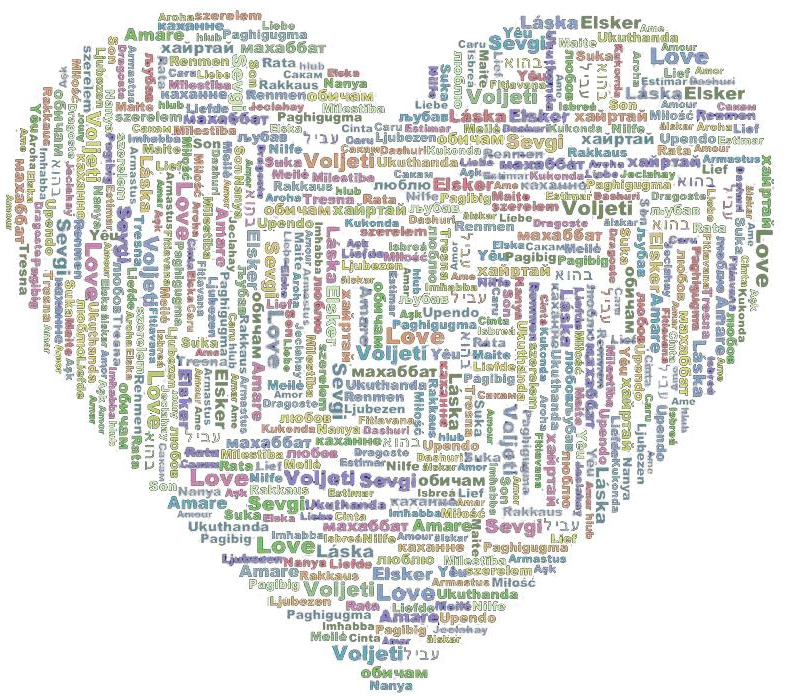 Zaključak
Međunarodni dan materinskog jezika podsjeća nas na važnost očuvanja, promocije i poštovanja jezične raznolikosti diljem svijeta.

Kroz svoju bogatu povijest i raznolikost, hrvatski jezik oslikava duboke korijene i tradicije hrvatskog naroda.

Međunarodni dan materinskog jezika pruža priliku da se istakne važnost očuvanja i promocije hrvatskog jezika kao temelja nacionalnog jedinstva i pripadnosti.
7
Hvala na pažnji!
Filip Kuhar 4.D